Cross Country Course
Cross Country Course
Cross Country Course
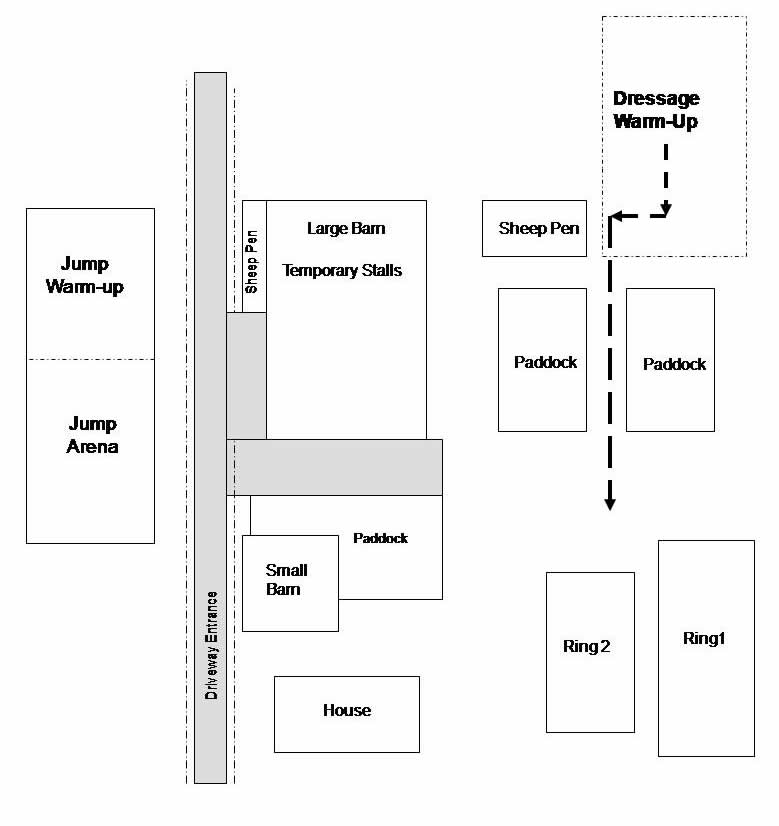 Cross Country Course
Cross Country Course
Cross Country Course